Motivacion y crecimiento personal
Maria Alejandra Padilla
Psicologa
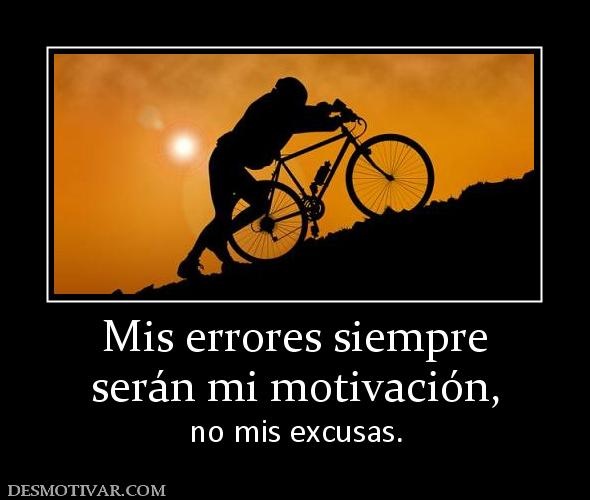 CONCEPTO DE MOTIVACION
La motivación está constituida por todos los factores capaces de provocar, mantener y dirigir la conducta hacia un objetivo.
La motivación también es considerada como el impulso que conduce a una persona a elegir y realizar una acción entre aquellas alternativas que se presentan en una determinada situación.
EL CICLO MOTIVACIONAL
a)     Homeostasis. Es decir, en cierto momento el organismo humano permanece en estado de equilibrio.
b)     Estímulo. Es cuando aparece un estímulo y genera una necesidad.
c)      Necesidad. Esta necesidad (insatisfecha aún), provoca un estado de tensión.
d)     Estado de tensión. La tensión produce un impulso que da lugar a un comportamiento o acción.
e)     Comportamiento. El comportamiento, al activarse, se dirige a satisfacer dicha necesidad. Alcanza el objetivo satisfactoriamente
f)        Satisfacción. Si se satisface la necesidad, el organismo retorna a su estado de equilibrio, hasta que otro estimulo se presente. Toda satisfacción es básicamente una liberación de tensión que permite el retorno al equilibrio homeostático anterior.
Sin embargo, para redondear el concepto básico, cabe señalar que cuando una necesidad no es satisfecha dentro de un tiempo razonable, puede llevar a ciertas reacciones como las siguientes:
a)     Desorganización del comportamiento (conducta ilógica y sin explicación aparente).
b)     Agresividad (física, verbal, etc.) 
c)      Reacciones emocionales (ansiedad, aflicción, nerviosismo y otras manifestaciones como insomnio, problemas circulatorios y digestivos etc.) 
d)     Alineación, apatía y desinterés
En cuanto a crecimiento personal
Por desarrollo personal o crecimiento personal se entiende la superación de la persona en todas las áreas importantes de la vida: salud física y mental, desarrollo espiritual, carrera y formación profesional, riqueza y relaciones interpersonales, etc.
cual es la verdadera motivación para buscar nuestro desarrollo personal?, esto es nuestra meta final o solo un camino para alcanzar otro propósito?
La aplicación práctica de toda la información sobre Desarrollo Personal debe ir precedida de una determinación clara sobre el Proyecto de Vida de cada persona; es decir, que cada uno debe describir su Misión y Visión de vida, su Propósito, sus valores y principios, sus Metas, etc.
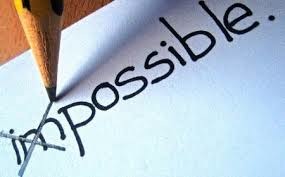 ¡ GRACIAS !